WARNING:  Don’t get carried away with your classification markings…
Remember that you must receive formal training and complete refresher training 
every 2 years thereafter on the proper application of derivative classification markings
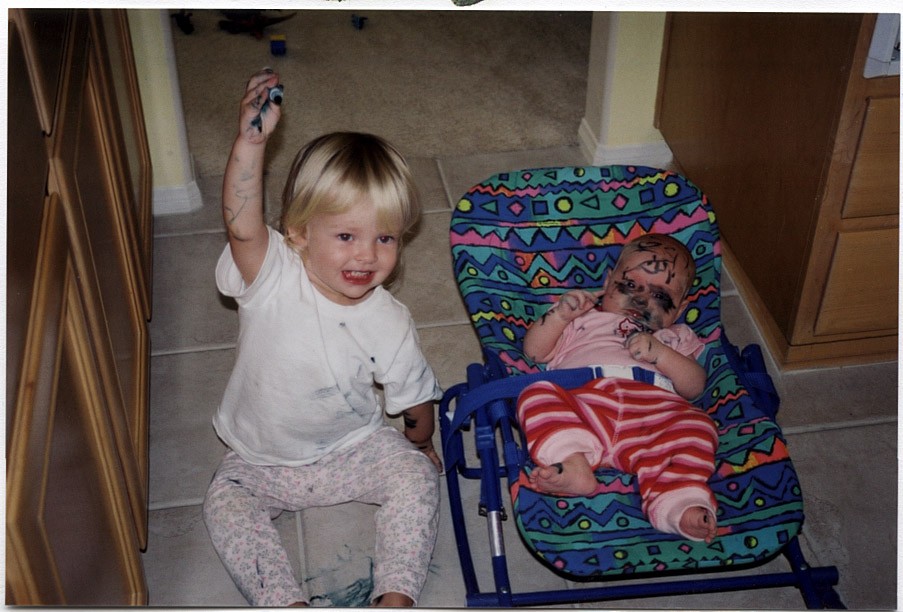